Engage
Educate
Empower
Deploying a Game-Based Approach to 
Improving Health Literacy and Promoting 
Awareness and Utilization of Employee Benefits
Session Overview
Engaging Employees Through Game-Based Learning
Empowering Better Healthcare Decisions 
Streamlining Implementation for Immediate Impact with Minimal Effort
BRYANT PHILLIPS
Vice President, Human Resources
THOMAS 
CHAMBERLAIN, PharmD
Founder and CEO
ENGAGE, EDUCATE, EMPOWER
Bryant Phillips
Tom Chamberlain, PharmD
VP Human Resources
CEO
Bringing together the entire health ecosystem to learn, collaborate, and define the future of healthcare.
APPLICATION OF GAME-BASED LEARNING
AT THE WORKSITE
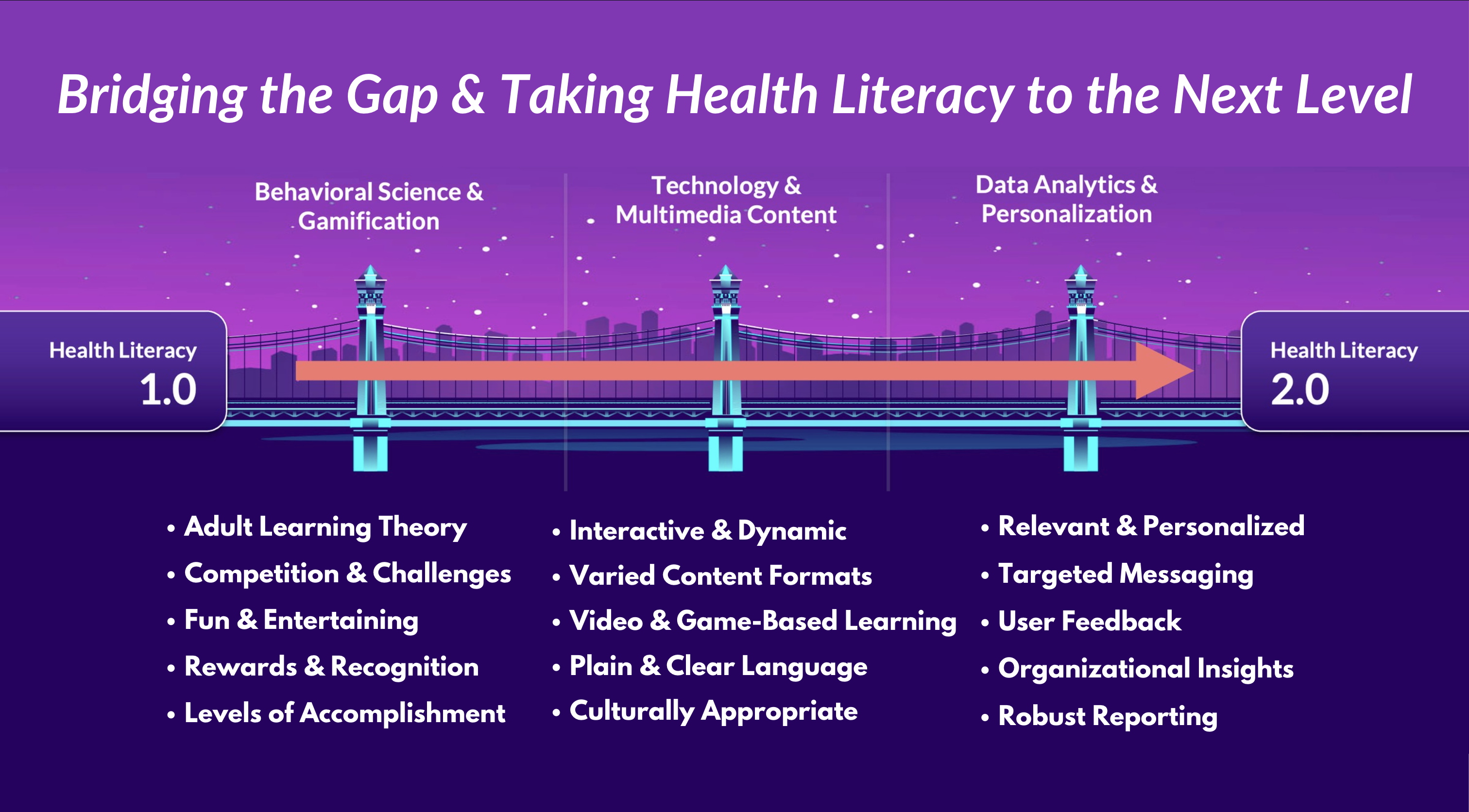 Customized and Client-Focused
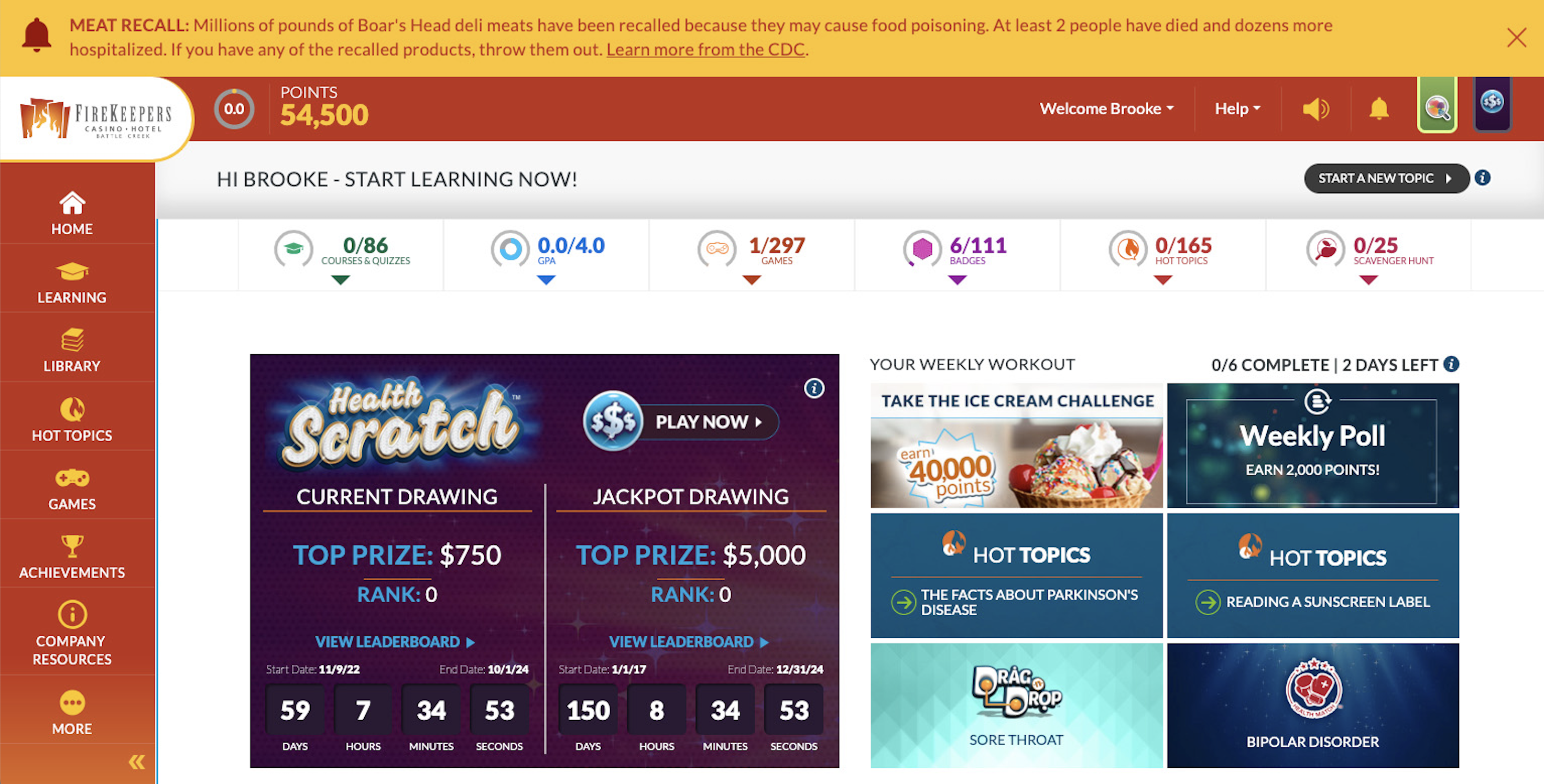 Learning Activities Completed
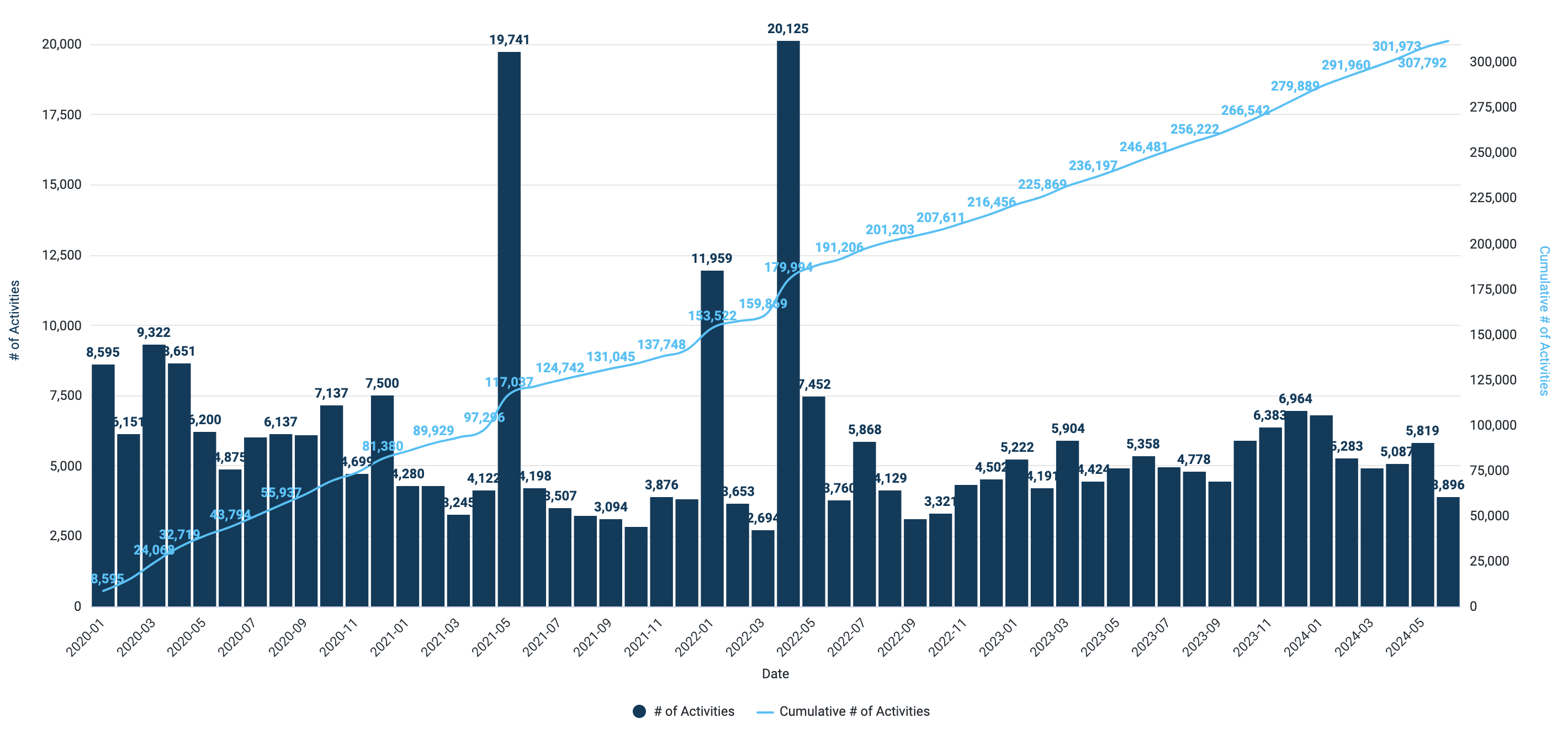 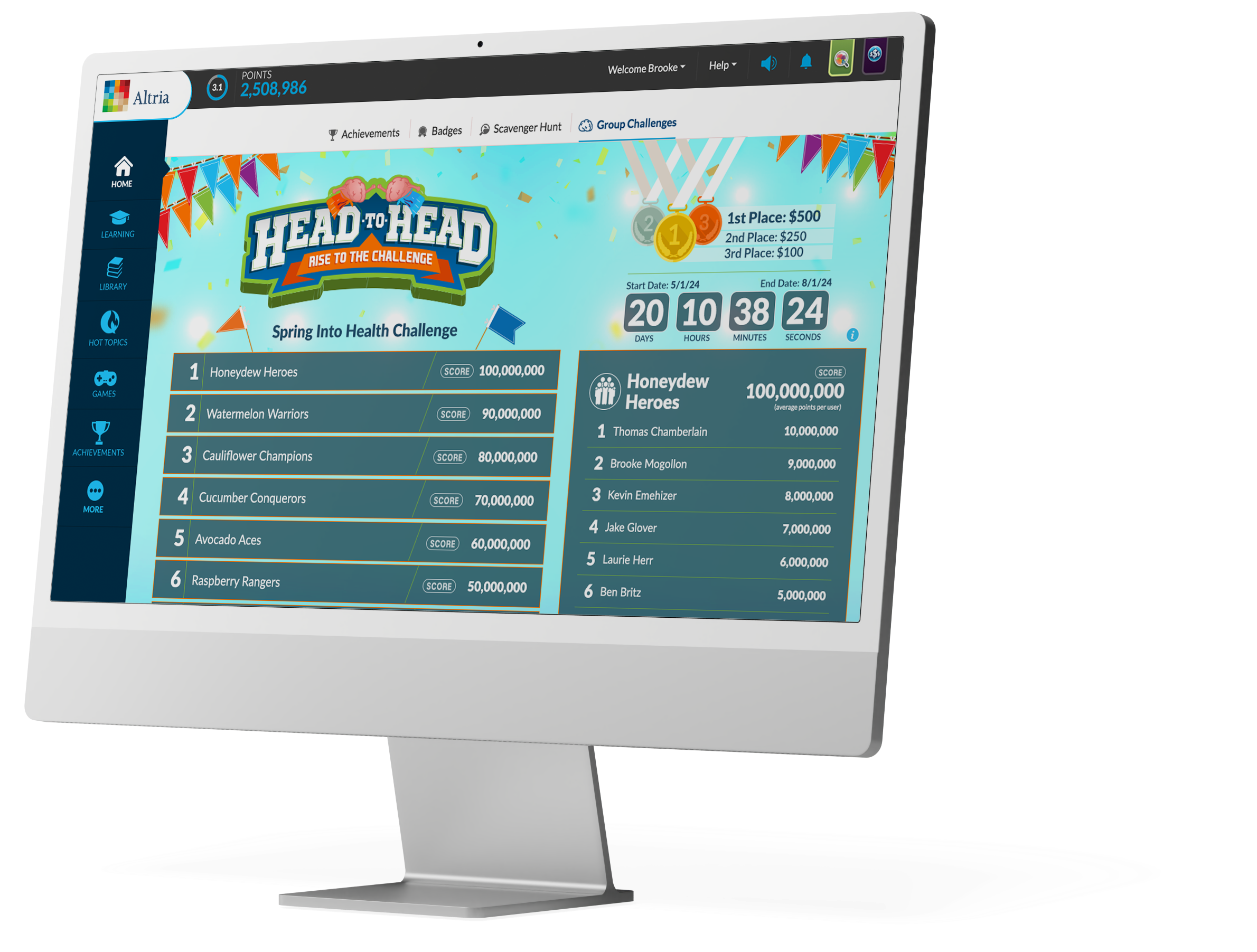 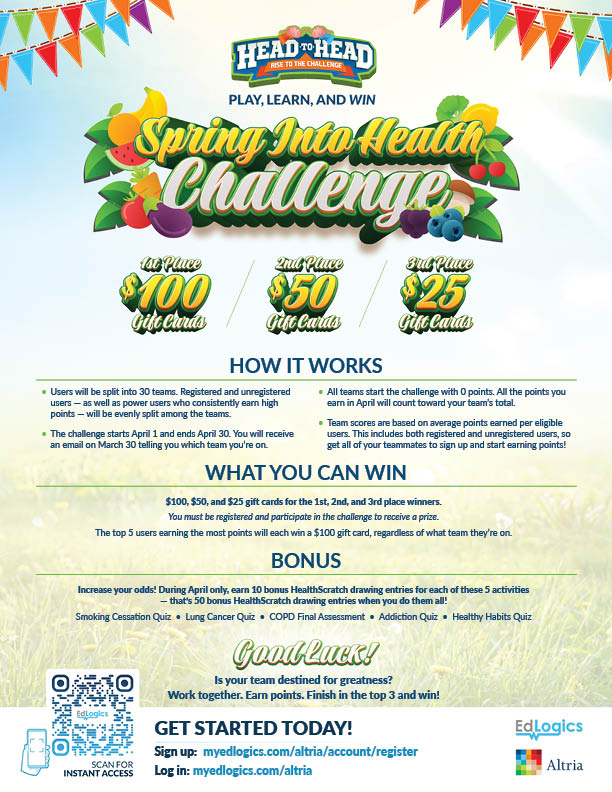 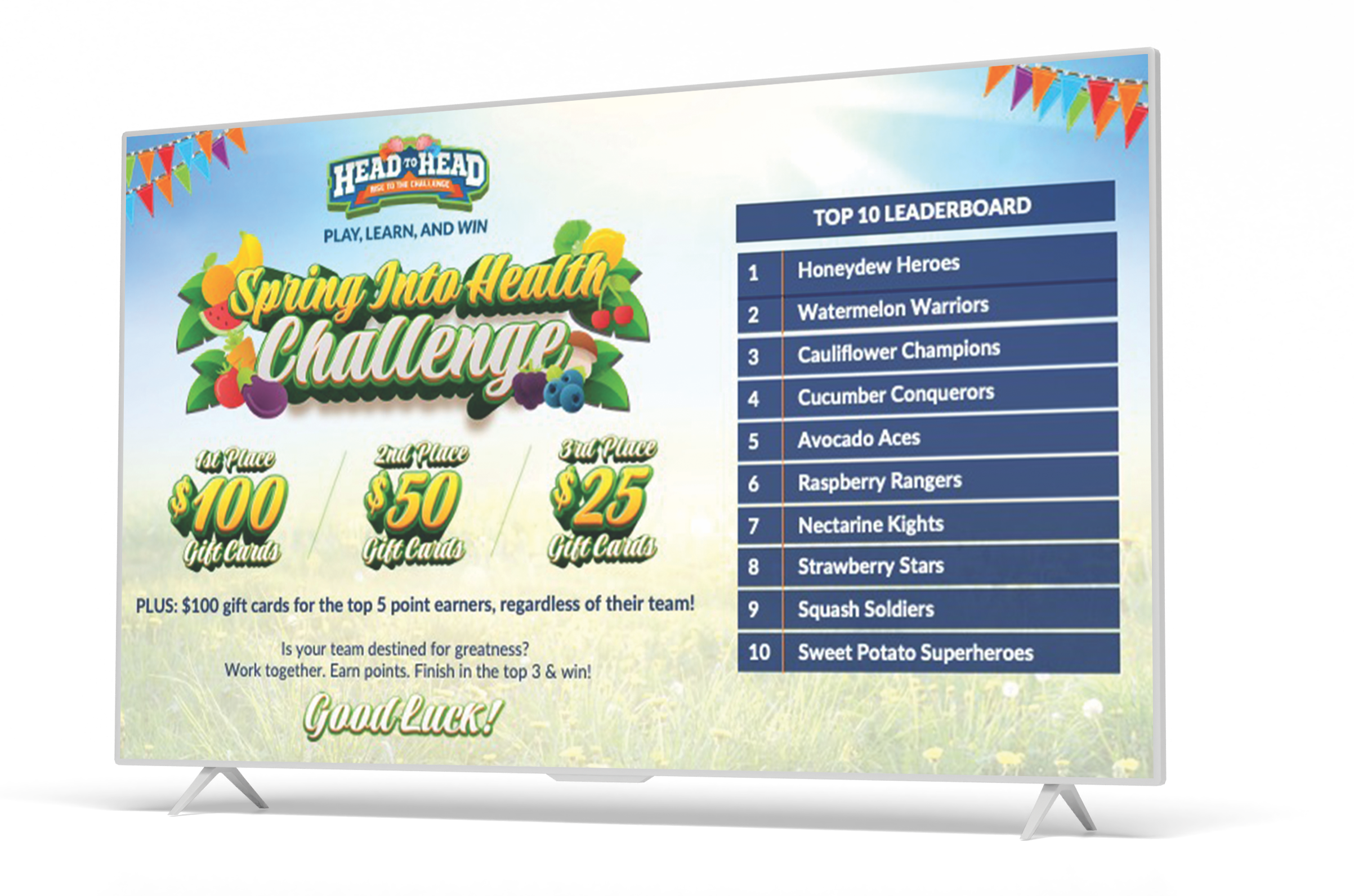 Employee Engagement
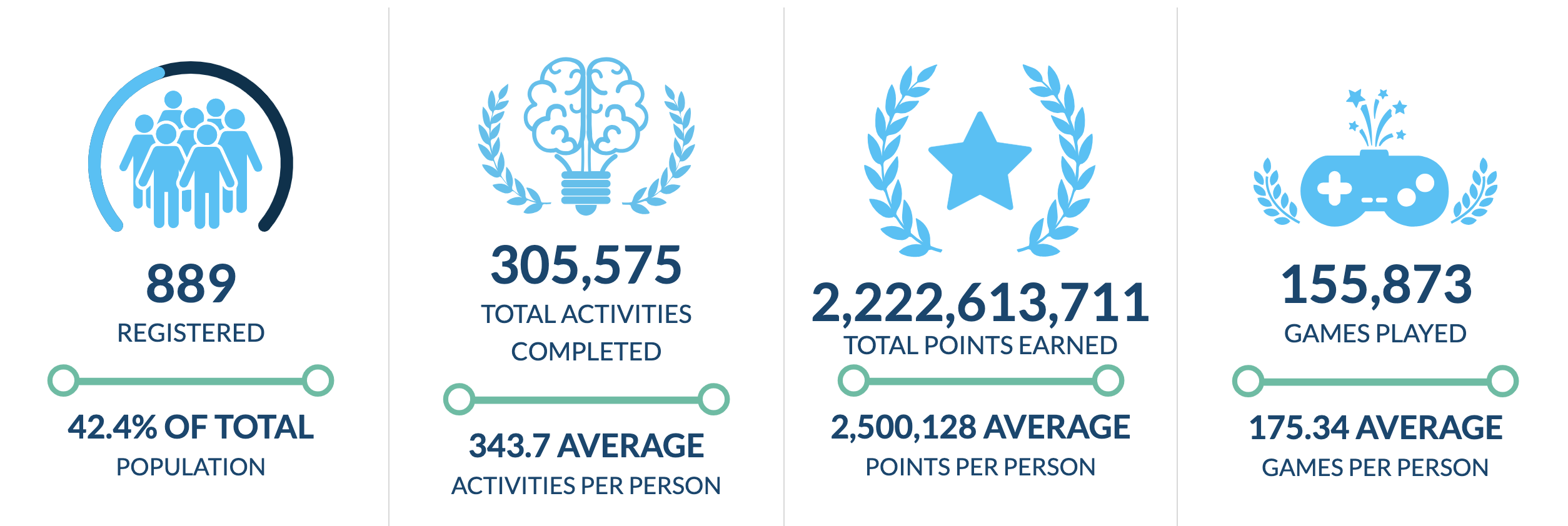 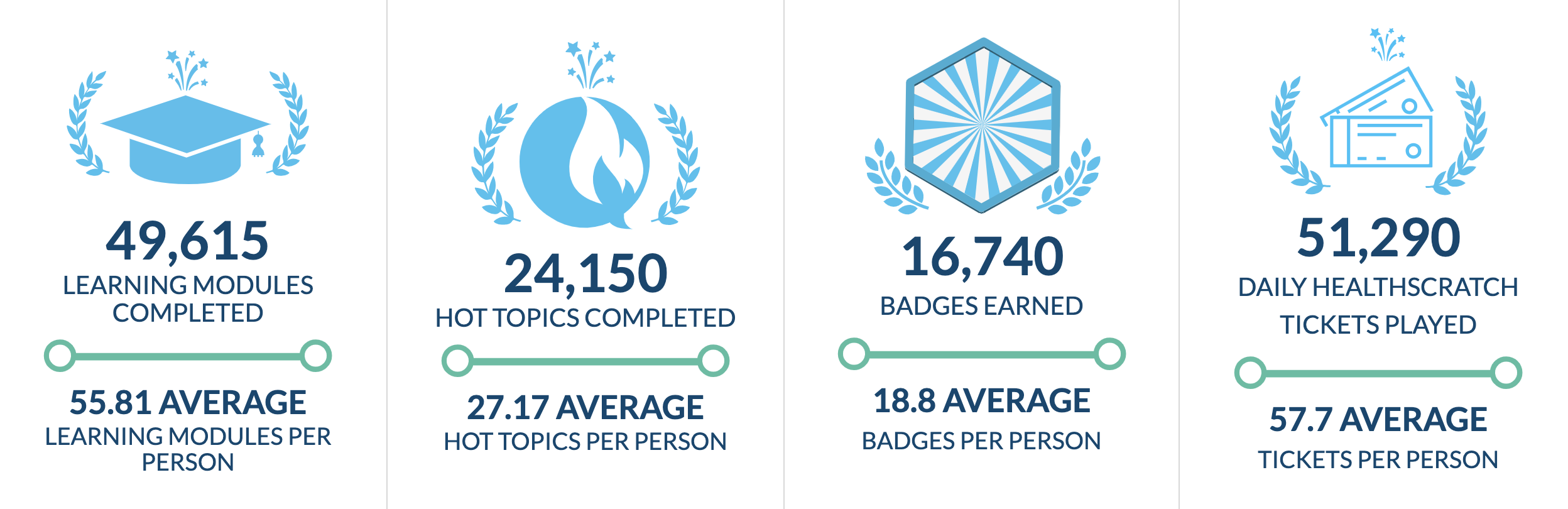 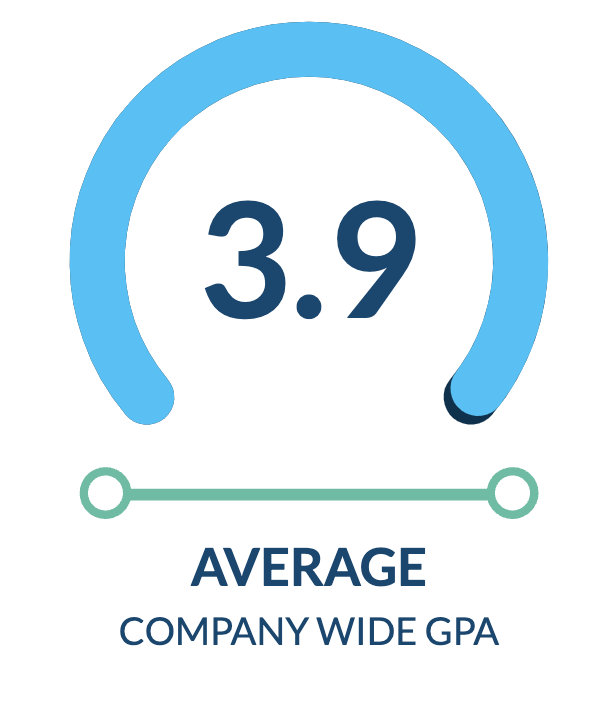 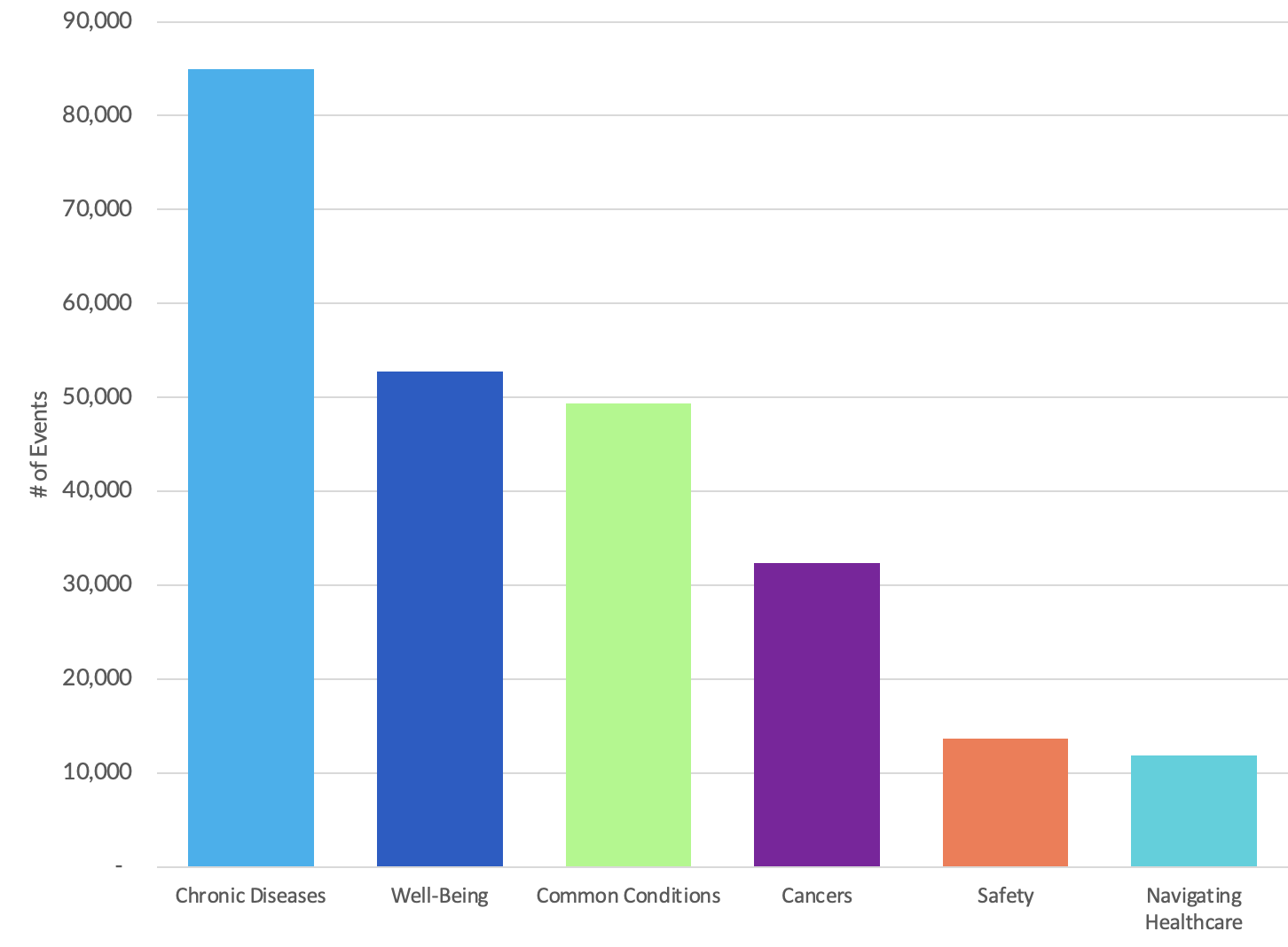 Learning Activities by Category
TOP 5 USER INTERESTS BY CATEGORY
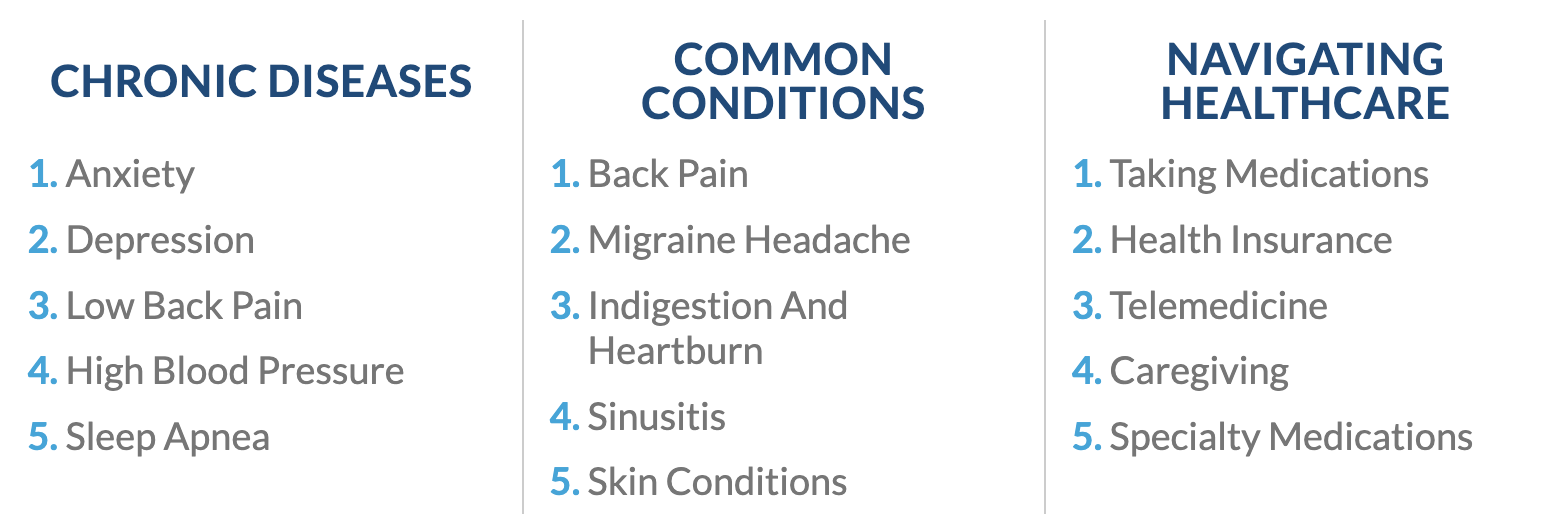 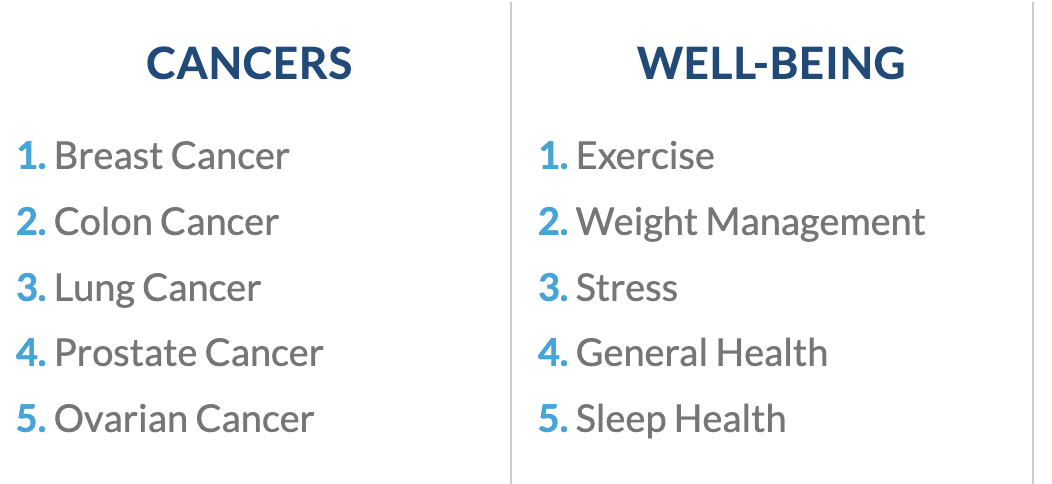 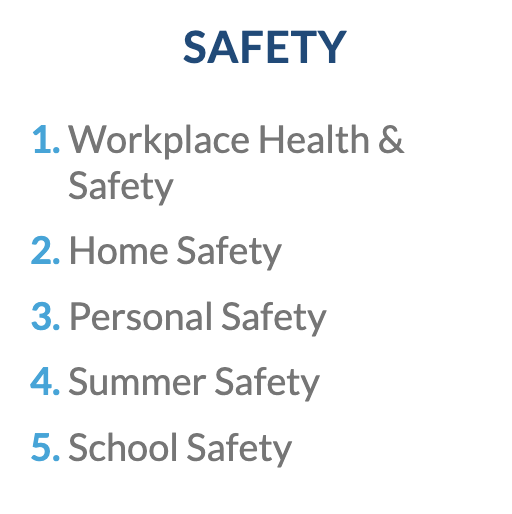 Baseline Knowledge Assessment
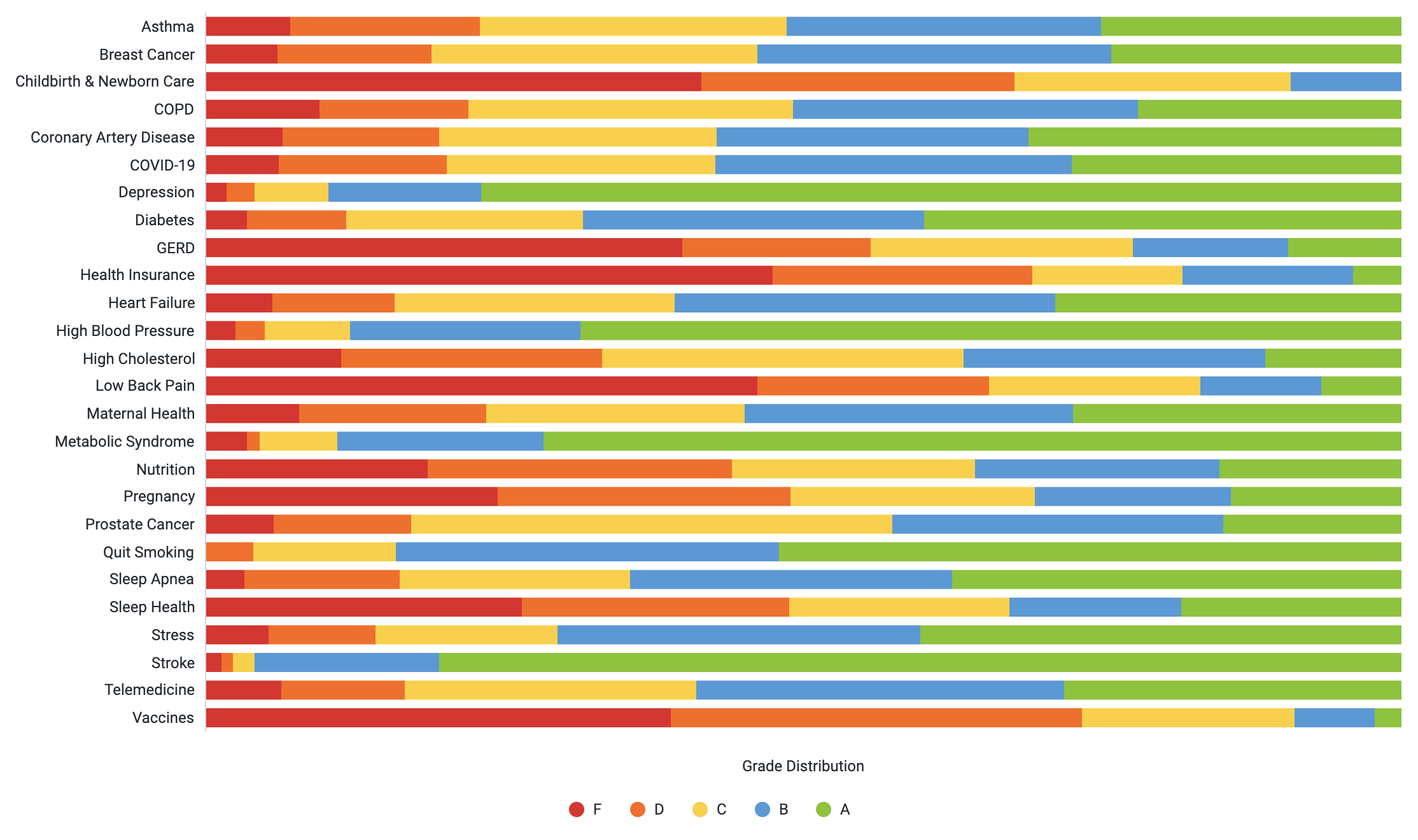 Final Knowledge Assessment
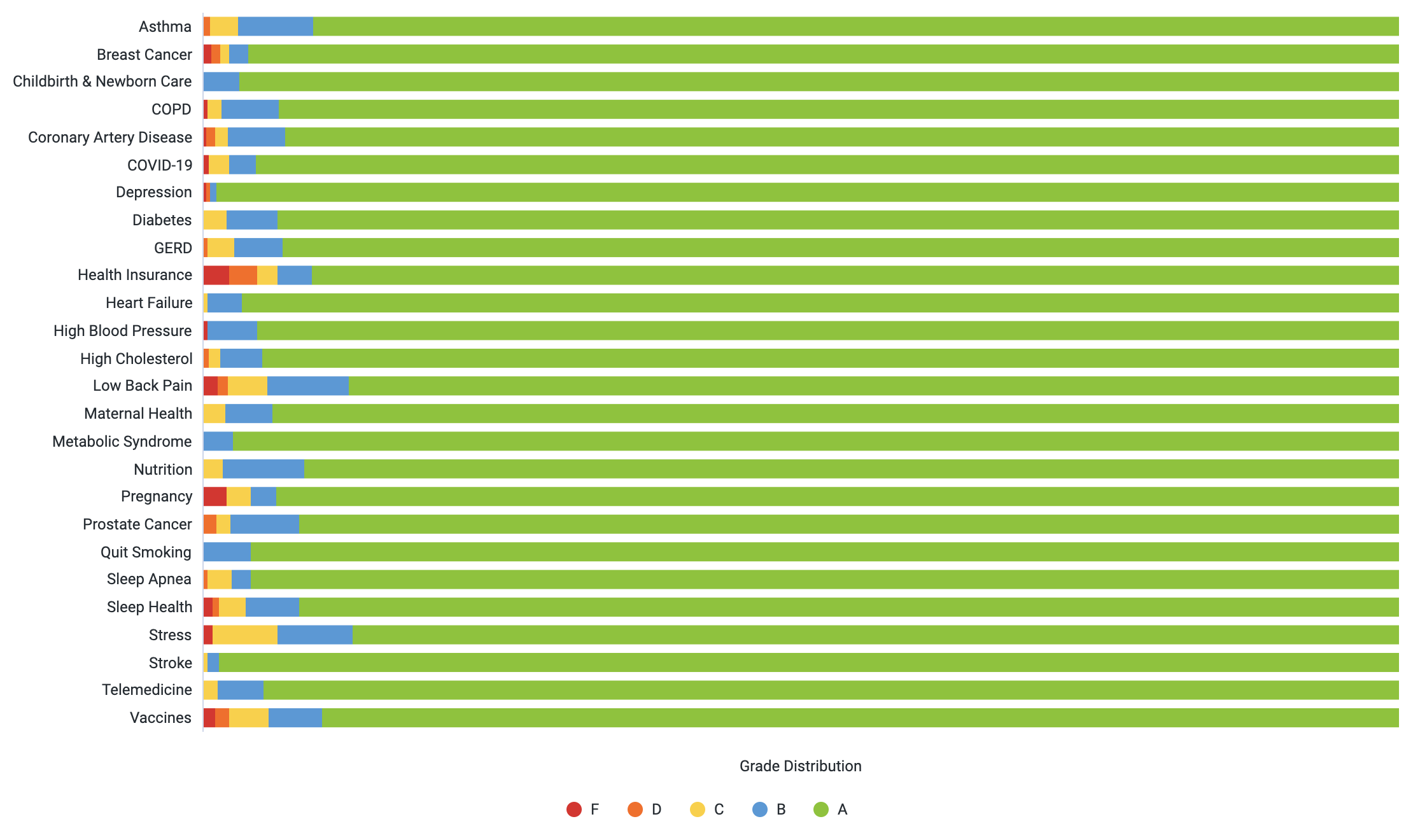 Select key areas of knowledge improvement
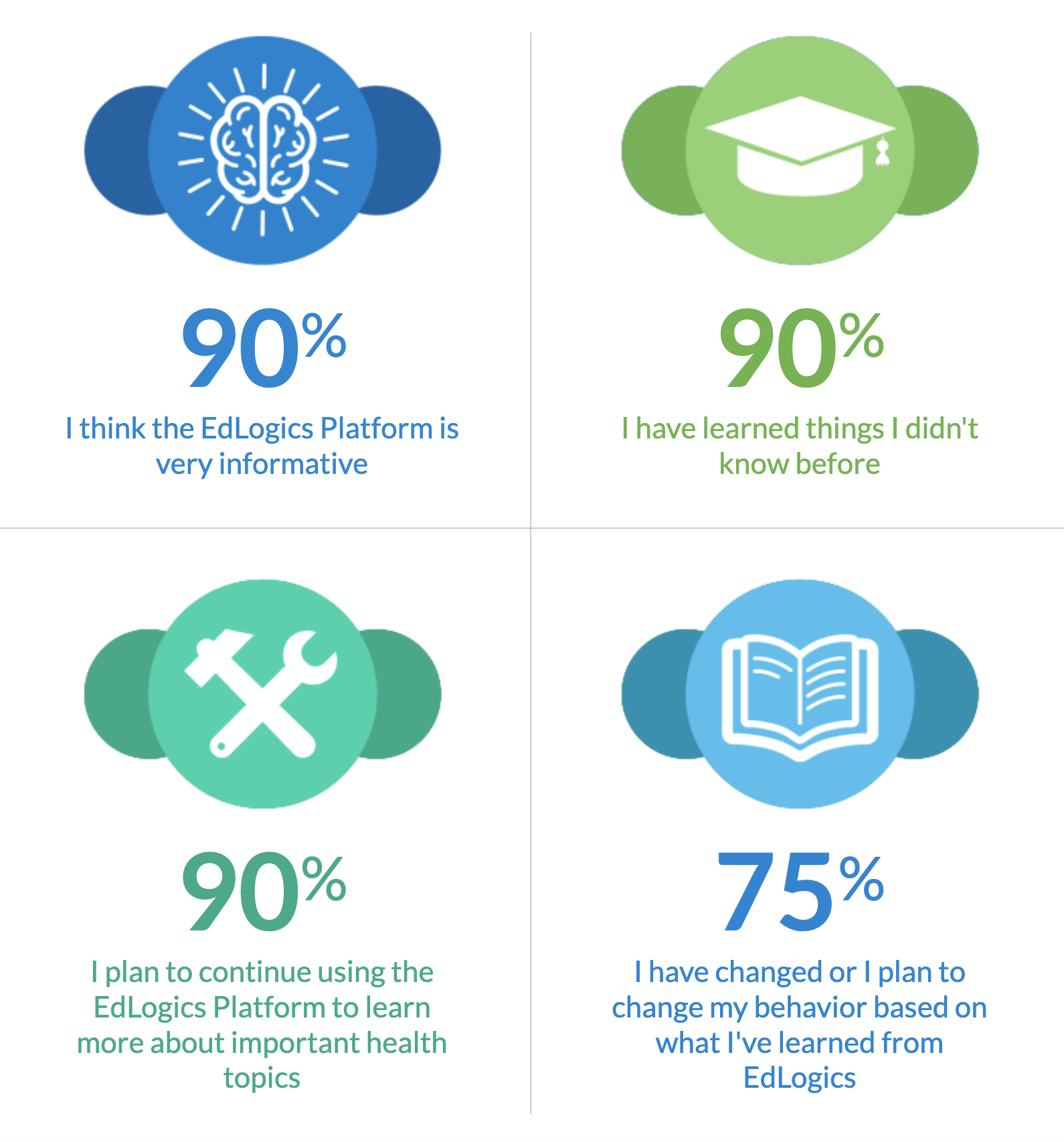 Firekeepers Experience Stats
Educate
Engage
OPEN
Empower
DISCUSSION